漢字の広場③
　送りがなの
　使い方
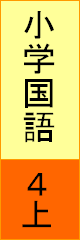 １２２～１２５ページ
セメントが
かた
固
まる
町が
栄
さか
える
工場で
はたら
働
く
昨
さく
年
手を
挙
あ
げる
希
き
望
有
望
ぼう
病気を
治
なお
す
大
差
さ
塩
しお
水
受
しょう
賞
灯
とう
火
直
径
けい
かがみ
鏡
を
見る
器
き
具
刷
さっ
新
英
えい
会話
家を
借
か
りる
徒
と
歩
初
孫
まご
Copyright (C) 2016 / 柏市教育委員会　 All Rights Reserved.